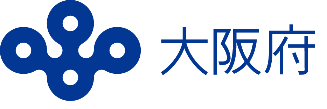 新型コロナウイルス感染症と診断された後の流れ～保健所からの連絡や療養についてフローチャート～
悪性腫瘍、慢性閉塞性肺疾患（COPD）、慢性腎臓病、高血圧、糖尿病、脂質異常症、喫煙歴、
肥満（BMI30以上）、臓器移植後の免疫不全、妊娠後期などの重症化リスクの有無
その他重症化の不安因子がある
重症化リスクの有無にかかわらず
保健所から連絡
いずれかの重症化リスクあり
重症化リスクなし
保健所から連絡
保健所から連絡がない場合の対応
　①保健所へ連絡
　②保健所に繋がらない場合は、自宅待機　SOS（電話０５７０－０５５２２１）に連絡
SMSにより必要な情報を案内
療養方法を決定（保健所）
自宅療養
入院
宿泊療養
○自宅療養に必要な情報を「自宅療養者支援サイト」で確認

○宿泊療養を希望する場合や体調が悪化して受診したい場合は自宅待機SOSへ連絡
療養期間（10日間※１）
療養期間（７日間※１）
有症状者は発症日から10日間、無症状者は検体採取日から７日間は自宅待機してください。
　※１　療養期間中に症状がある場合は自宅待機期間が変わりますので保健所へご連絡ください。
濃厚接触の可能性がある方への対応
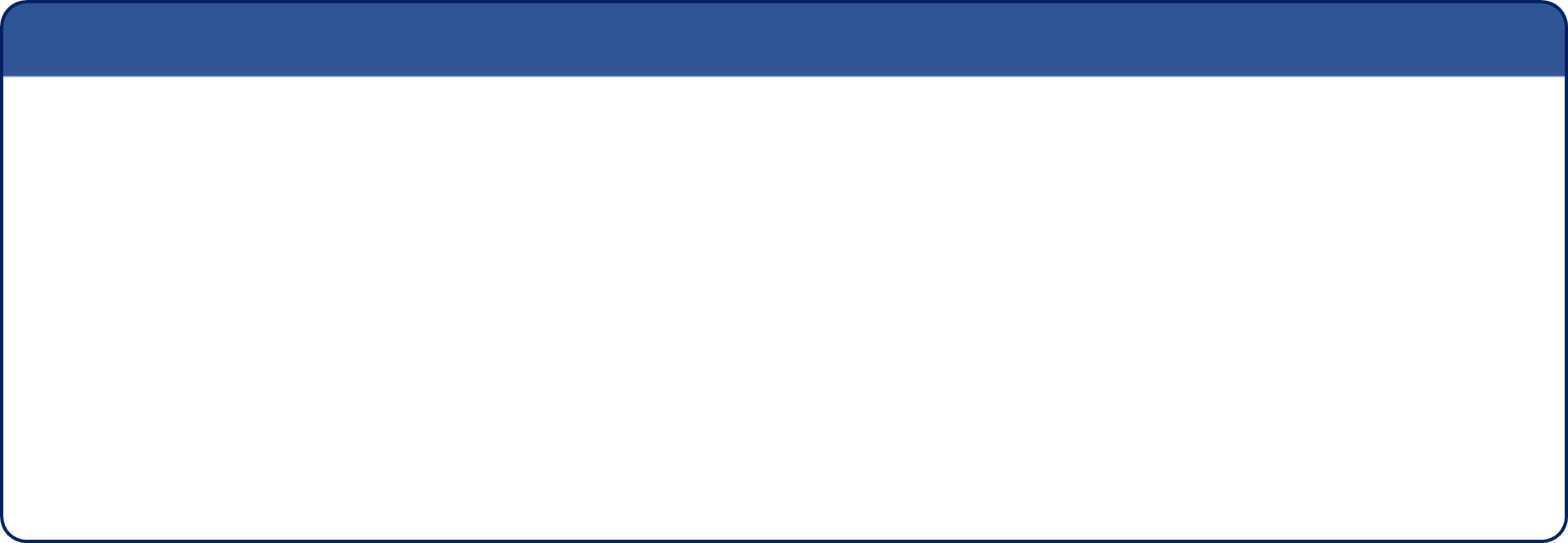 【濃厚接触の判断】
陽性者の感染可能期間中（※２）に、①または②の接触があった者
　①車内等で長時間（1時間以上）の接触
　②手で触れる距離（目安として１ｍ）でマスクなしで15分以上の接触（仕事中、休憩時間等も含む） 
 　　　※２　陽性者が有症状の場合は発症日の２日前から、無症状の場合は陽性となった検体採取日の２日前から療養解除されるまでの期間
【あなたと濃厚接触した可能性がある方に、次の３つをお伝えください。】
①自宅待機・外出自粛
陽性者との最終接触日から７日間
③検査
無症状：検査せず、自宅待機
有症状：速やかに医療機関を受診
②健康観察
陽性者との最終接触日から１０日間
（1日2回の体温測定が目安）
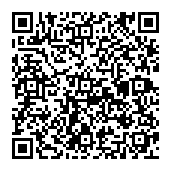 ○大阪府ホームページ 『陽性者と濃厚接触の可能性がある場合の対応について』
https://www.pref.osaka.lg.jp/iryo/osakakansensho/youseinoukoujigyou.html
（QRコード）